Wellcome
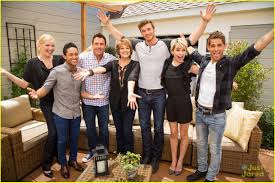 Teacherʼs  Identity
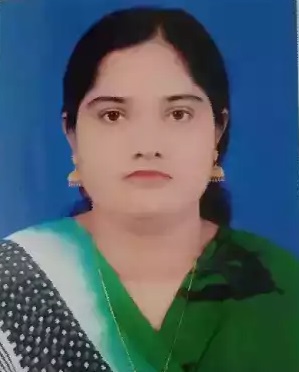 Nazma Begum
   Assistant Teacher
   Mirzapur govt. primary school
   Chandpur Sadar, Chandpur.
Lesson  Identity
Sub: English
 Class: Four 
 Lesson: 3- A family tree 
 Unite: Jamil Ahmed is…….a lokal bank .
 Time: 40 min 
 Date: 06/03/2020
Learning outcomes
By the end of the lessons students        will be able to – 
take part in conversations on simple topics about a family.
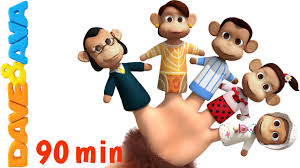 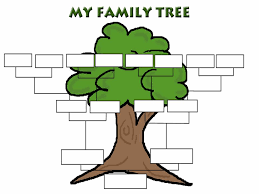 boy
girl
father
mother
grandfather
grandmother
family
Family tree
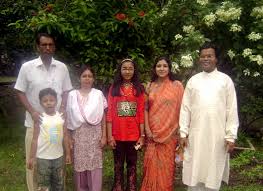 Today we learn about Jamil Ahmedʹs family.
New words
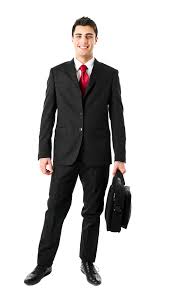 ব্যবসায়ী
Businessman
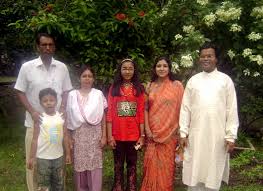 Family
পরিবার
House
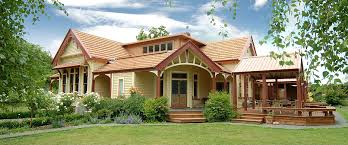 বাড়ি
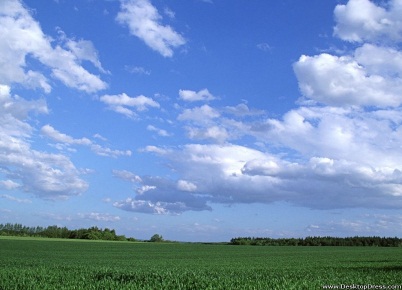 Picture
ছবি
Make sentences from the following words -
Team a
Team b
Businessman ,
house .
family ,
  picture .
Teacherʼs reading
Jamil Ahmed is from Bogra. He is a businessman. He lives in   nice house with his family . In the picture you can see his family members .Mr. Ahmedʹs wife is Parvin Ahmed .She is a bangker. She works in a lokal bank .
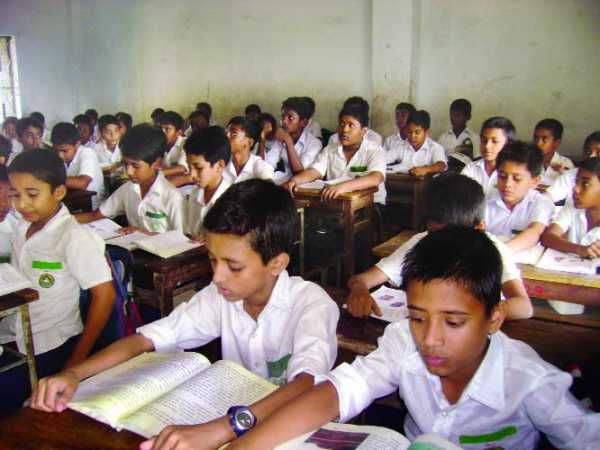 Silent reading
Evalution
Write 4 sentences about your family.
Thank you